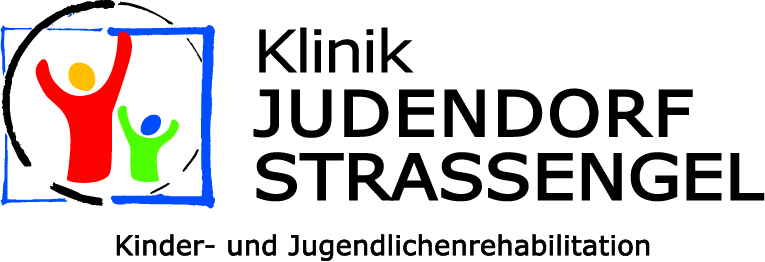 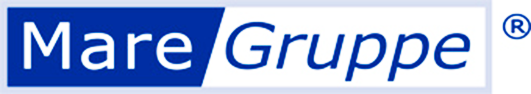 Aus Gründen der leichteren Lesbarkeit bezieht sich jede personenbezogene Formulierung ausdrücklich auf Frauen und Männer.
Klinik Judendorf - Kinder und Jugendrehabilitation 2018
Für mich aktuelle Themen:
Rechtsnachfolge – Hauptverband – Dachorganisation – Verträge
Ein vom Hauptverband oder dessen Nachfolgeorganisation organisierte Veranstaltung nicht nur für Anbieter sondern auch FÄ und Ärzte sowie Therapeuten, Pflegemitarbeiter und Betroffenen um ein PR – Mäßige Breitenwirkung zu haben.
Gemeinschaftsauftritt Sozialversicherung bei wesentlichen Kongressen für Kinderheilkunde und Allgemeinmedizin
Ausbildungsmöglichkeiten für Pädiater – ( Modul im Bereich der Ausbildung)
Curriculum für Rehabilitation in der Kinder und Jugendheilkunde (Neurorehabilitation)
Keine Erweiterung der durch das Ausschreibeverfahren genehmigten Bettenkapazitäten bis ein Überblick über die Qualitative und Quantitative Auslastung möglich ist.
Sozialversicherungsrechtliche Besserstellung der Begleitpersonen in allen Indikationsbereichen.
Klinik Judendorf - Kinder und Jugendrehabilitation 2018
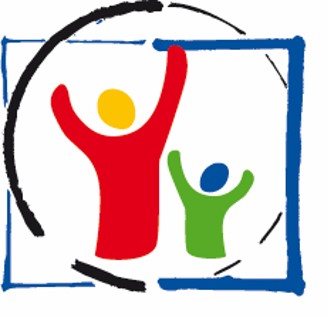 Herzlichen Dank
peter.grieshofer@kinderreha.at
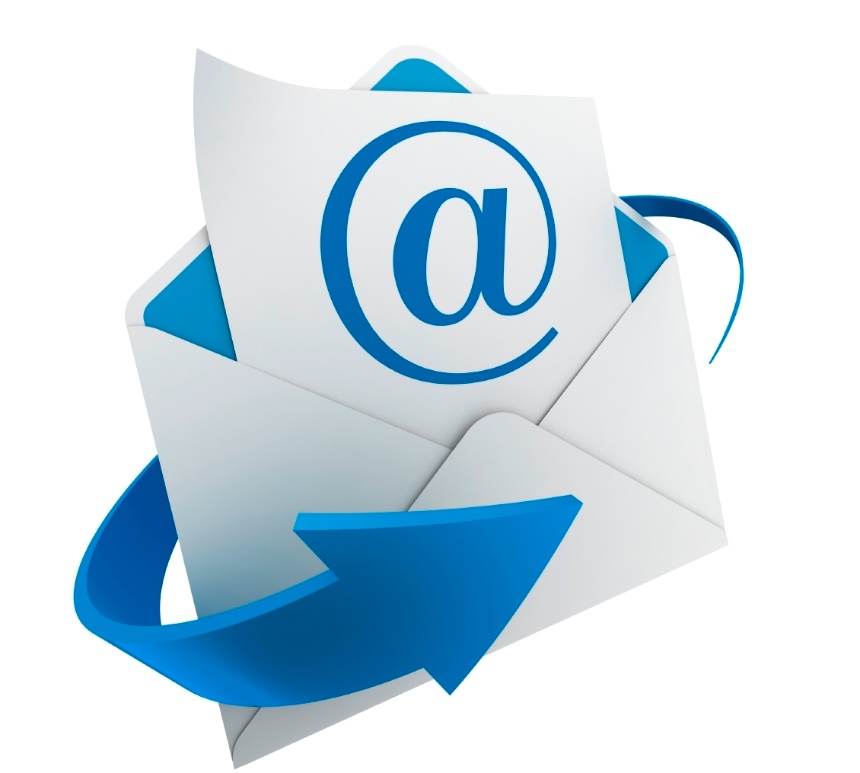 www.kinderreha.at
Klinik Judendorf - Kinder und Jugendrehabilitation 2018